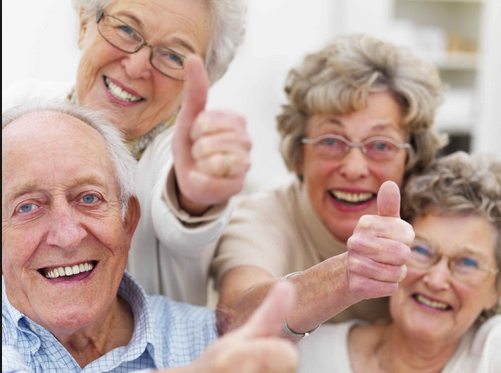 Promoting activity and socialization in Seniors                                                        Zongfang Yang                                                                                        Tianna Cover
Introduction
Staffs in the community play a major role in improving physical activity and socialization for community dwelling elderly 
Due to aging, seniors are vulnerable both physically and mentally 
Activity and socialization can delay aging process, improve life quality and overall life-expectancy
How aging impacts elderly
Cardiovascular Changes
   1.Under physiological stress and exercise: Decreased maximal heart rate and cardiac output, resulting in fatigue, shortness of breath, slow recovery from tachycardia.
   2.Risk of  hypertension
   3. Risk of arrhythmias, postural and diuretic-induced hypotension-may cause syncope. 
Reduced pulmonary function 
   1. Decreased respiratory muscle strength
   2. Dyspnea, decreased exercise tolerance with exertion 
Changes in the Gastrointestinal Systems
   1. Decreases in strength of muscles of mastication, taste, and thirst perception.
   2. Decreased gastric motility with delayed emptying
How aging impacts elderly
Changes in the Musculoskeletal System
      1. decline inmuscle  with increased weakness and poor exercise tolerance.2. Lean body mass replaced by fat with redistribution of fat.3. Bone loss in women and men after peak mass at 30 to 35 years.
      4. Increased risk of disability, falls, unstable gait caused  limited ROM,    joint instability,  risk of osteopenia , osteoporosis and osteoarthritis.

Changes in the Nervous System and Cognition
      1. Impairments in general muscle strength; deep-tendon reflexes; 
      2. Slowed motor skills and potential deficits in balance and coordination.  
      3 .Slowed speed of cognitive processing.

Changes in the Immune System
Benefits of activity for seniors
Helps maintain the ability to live independently and reduces the risk of falling and fracturing bones. 
Reduces the risk of dying from coronary heart disease and of developing high blood pressure, colon cancer, and diabetes. 
Can help reduce blood pressure in some people with hypertension. 
Helps people with chronic, disabling conditions improve their stamina and muscle strength. 
Reduces symptoms of anxiety and depression and fosters improvements in mood and feelings of well-being. 
Helps maintain healthy bones, muscles, and joints. 
Helps control joint swelling and pain associated with arthritis.
Importance  of  socialization  for seniors in community
Sense of purpose and belonging
Increased self-confidence 
    and self-esteem
Improved physical  
    and mental health
Improve memory 
    and mental performance
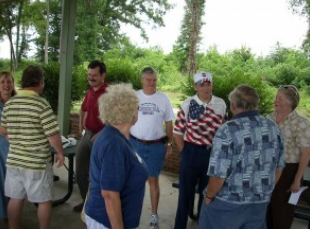 Seniors’ Barriers to physical activity
Major concern : fear of fall
Lack confidence in their ability to be physically active (low self-efficacy)
Fear being injured or 
     have been injured recently
Lack encouragement, support, 
     or companionship from family
     and friends
Lack self-motivation
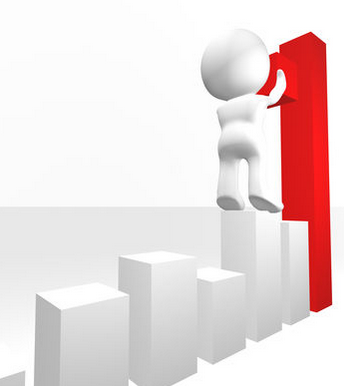 Barriers to socialization in seniors
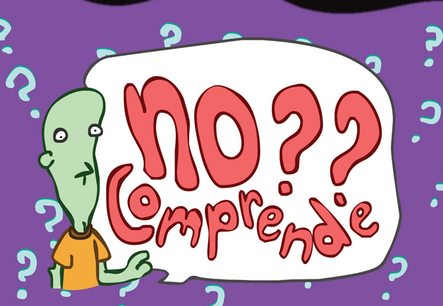 Cultural difference 
Language barriers 
Lack of resources
What community can do to promote physical activity
Provide community-based physical activity programs that offer aerobic, strengthening, and flexibility components specifically designed for older adults. 
Encourage malls and other indoor or protected locations to provide safe places for walking in any weather. 
Ensure that facilities for physical activity accommodate and encourage participation by older adults. 
Provide transportation for older adults to parks or facilities that provide physical activity programs. 
Encourage health care providers to talk routinely to their older adult patients about incorporating physical activity into their lives. 
Plan community activities that include opportunities for older adults to be physically active. (e.g. Tai Chi, Dancing class, walking. )
Promote socialization in community
Engage the seniors, promote interaction between staffs and seniors 
Involve Family Members and Friends
Promote Organized Activities 
Take Advantage of Community Programs
   ( e.g. volunteers, social workers)
REFERENCE
http://www.umh.org/assisted-independent-living-blog/bid/271766/The-Importance-of-Socialization-at-Senior-Living-Communities
http://www.cdc.gov/nccdphp/sgr/olderad.htm
http://consultgerirn.org/topics/age_related_changes/want_to_know_more/#item_
http://www.cdc.gov/physicalactivity/everyone/getactive/barriers.html
Referremce
http://ageing.oxfordjournals.org.citytech.ezproxy.cuny.edu:2048/content/33/3/273
http://advantahomecare.net/tips-for-caregivers-to-promote-healthy-social-interaction
http://www.cdc.gov/physicalactivity/everyone/guidelines/olderadults.html